7 чудес Новокузнецка
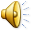 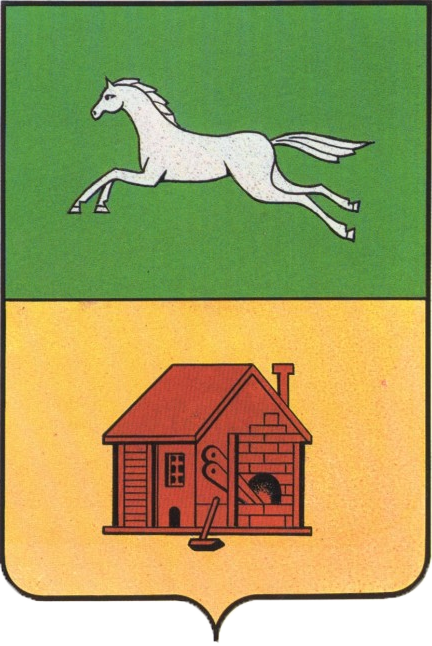 Кузнецкая крепость
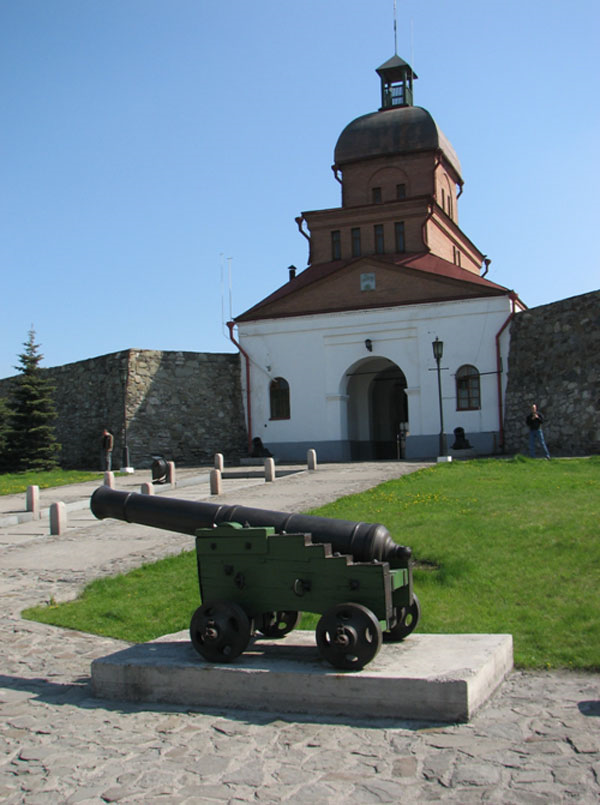 Ручей водопадный
Новокузнецкий      металлургический комбинат
Бульвар героев
Спасо-Преображенский собор
Дом-музей Ф.М. Достоевского
250-квартирный жилой дом на проспекте Металлургов, 39
Об авторах:
Мишина Светлана Викторовна  МБОУ «СОШ №56»





  
                                 г.Новокузнецк, 2011
Ссылки
http://7wonders.synnegoria.com/
http://caroline.narod.ru/mythes.html
http://members.xoom.com/foox/frame2.html
http://lik-kuzbassa.narod.ru/7-chudes-Novokuznecka.htm
Музыка взята с сайта http://www.muzico.ru
  
Детская энциклопедия « Всё обо всём»
Спасибо за внимание!